Water Restrictions Update
Update for Potential Stage 2 Implementation





Drew Molly, P.E.
Interim Chief Operations Officer
December 5, 2023
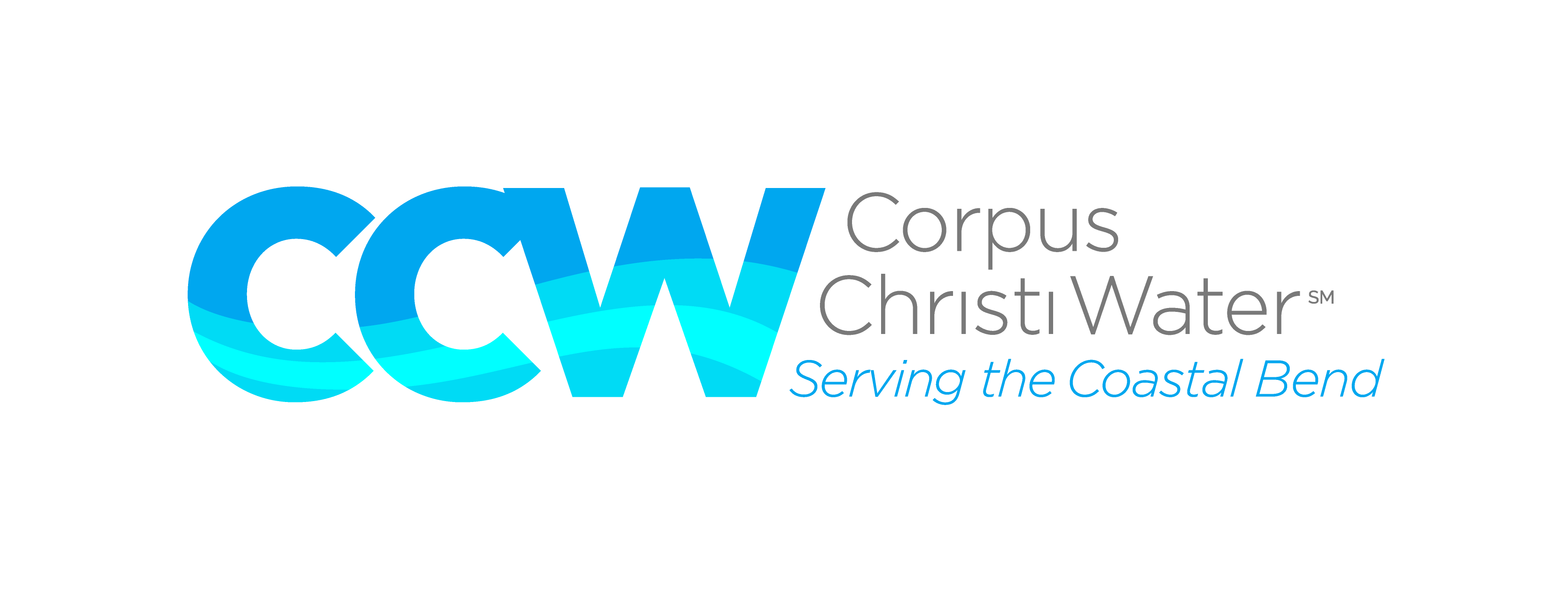 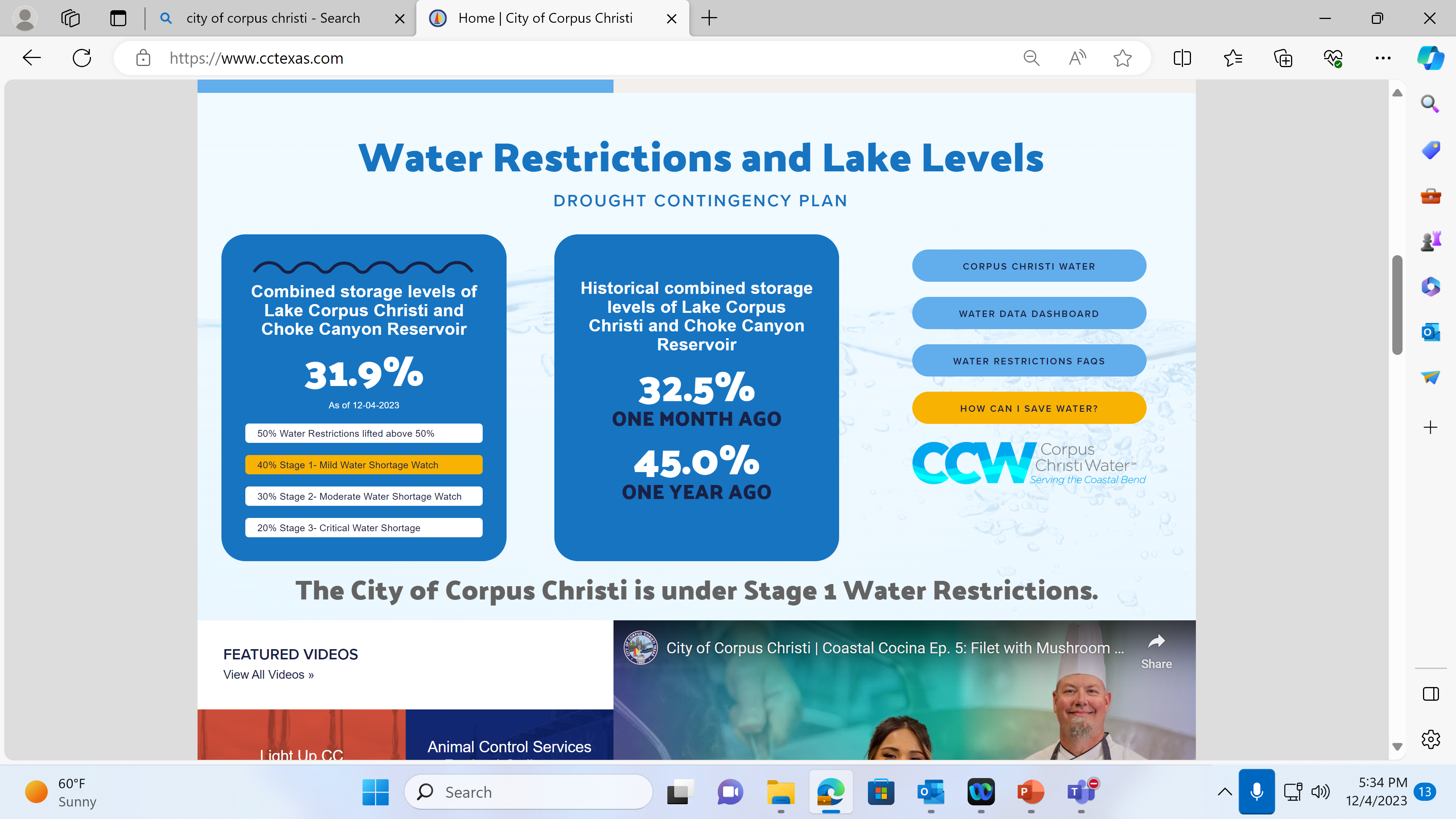 DRAFT
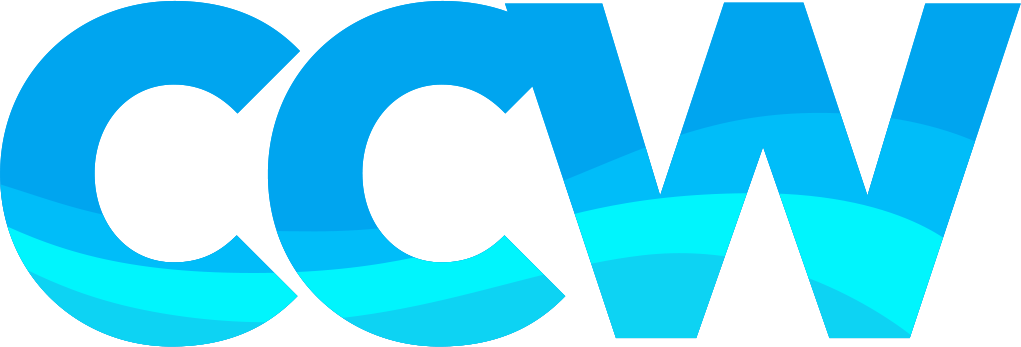 2
Historical Data
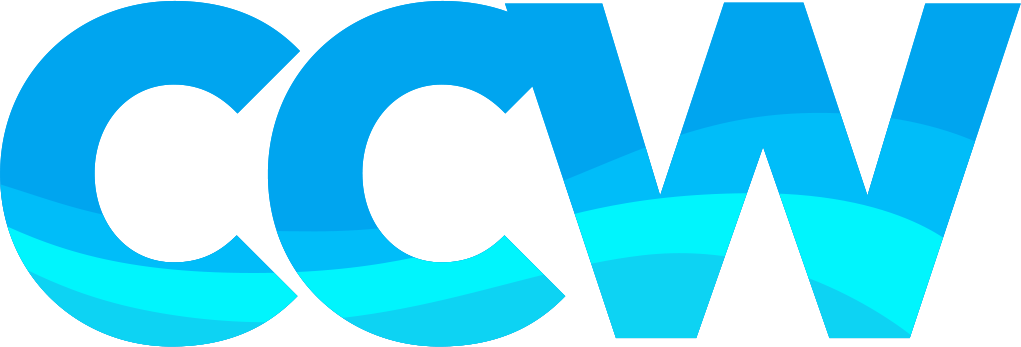 3
Weather Patterns
Drought Impacts
539 days of Stage 1 
Water Restrictions
El Nino Weather Pattern
Cooler weather
More moisture
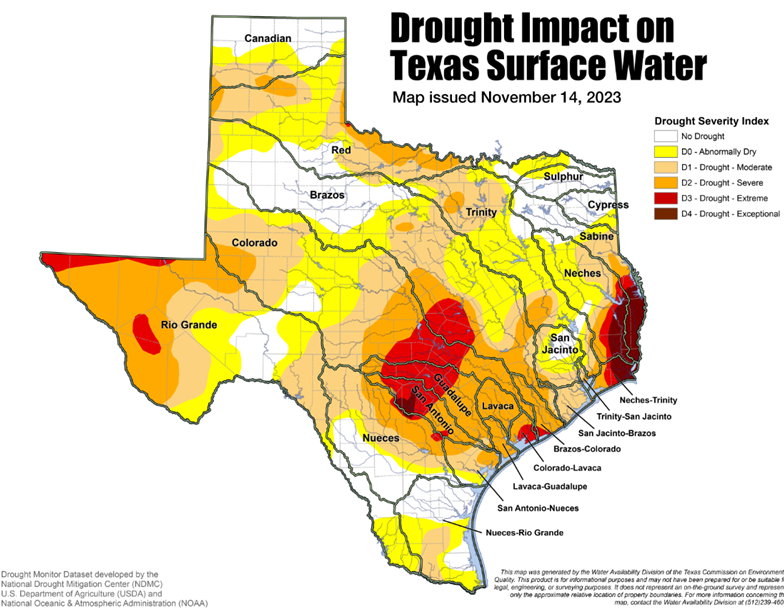 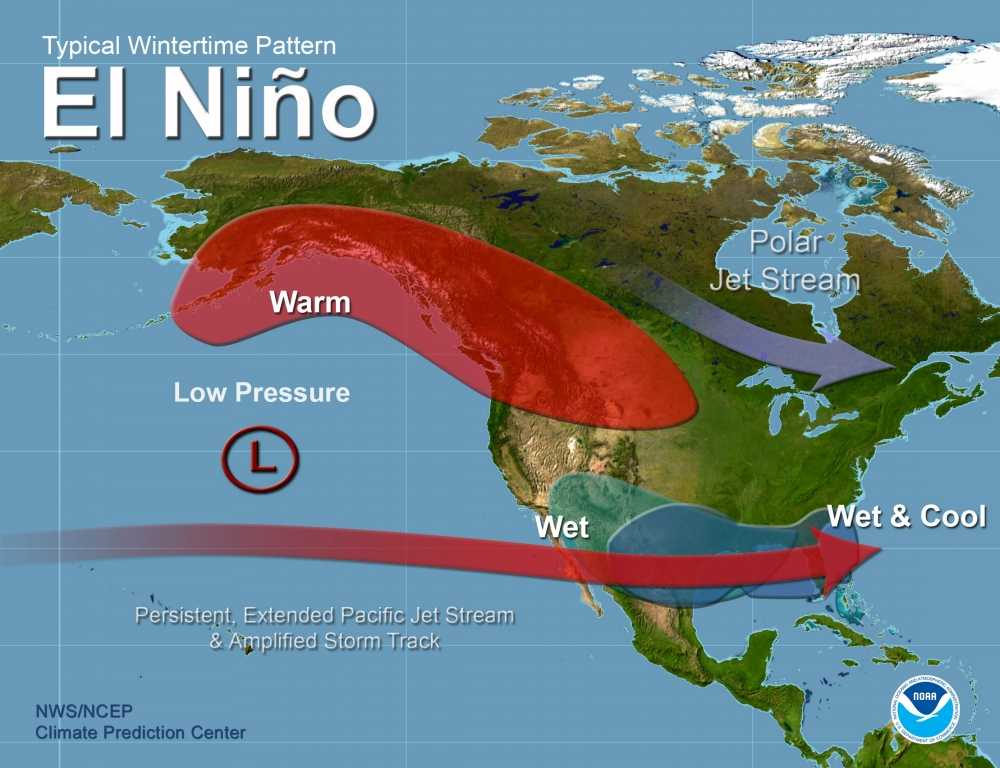 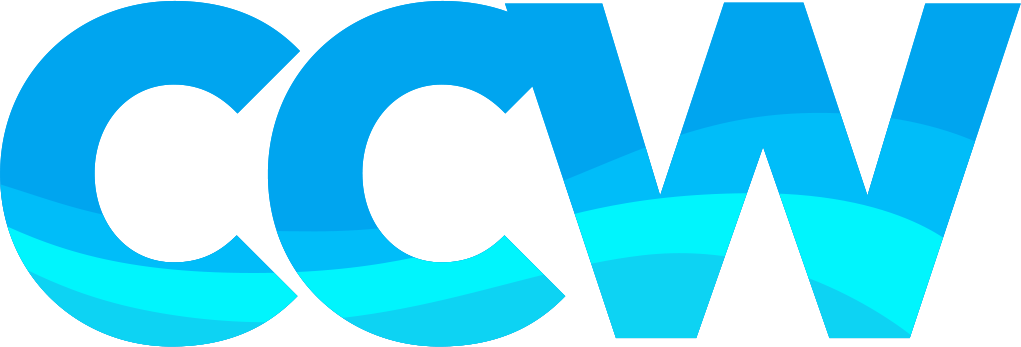 4
Average Rainfall in Corpus Christi
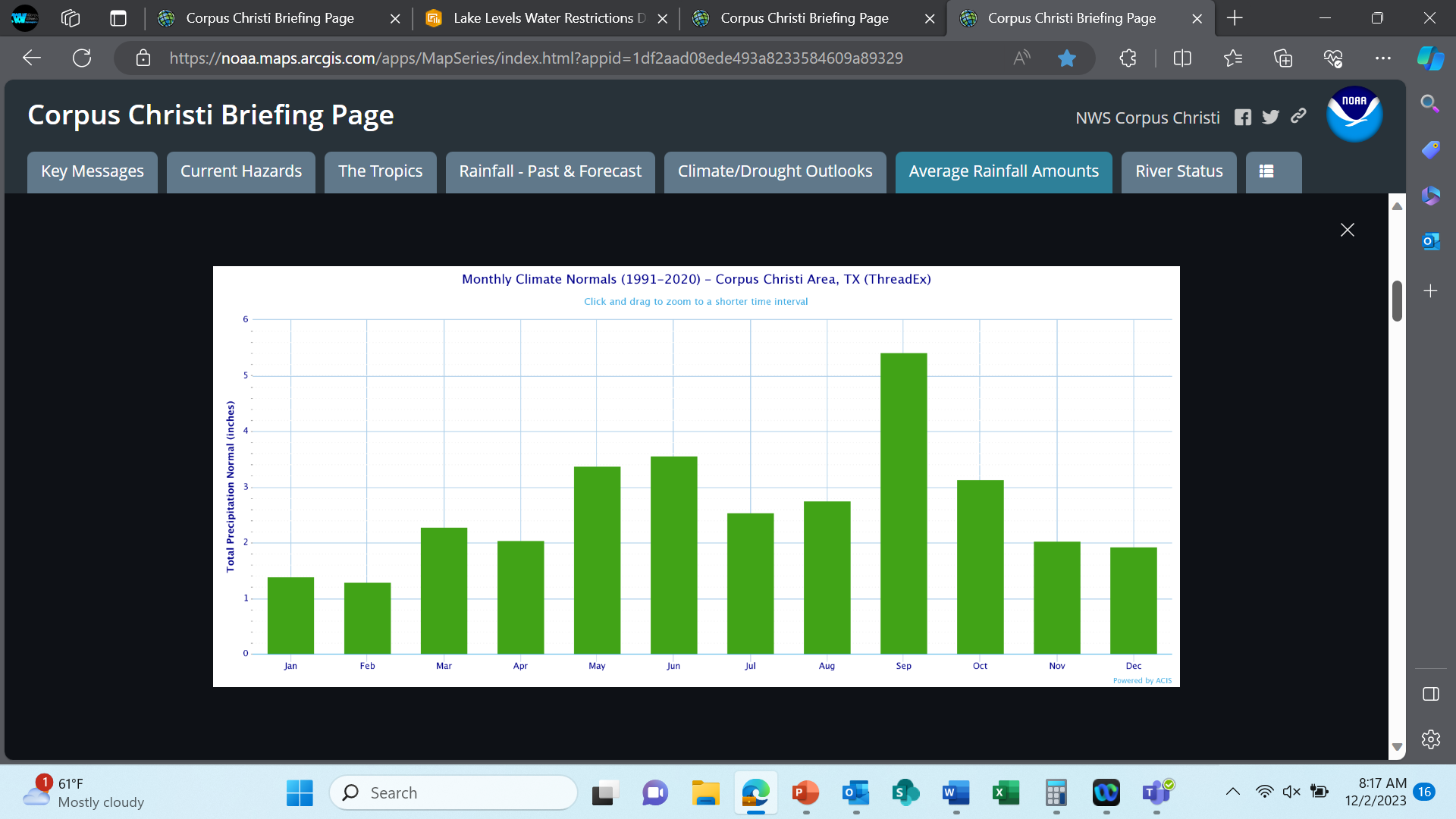 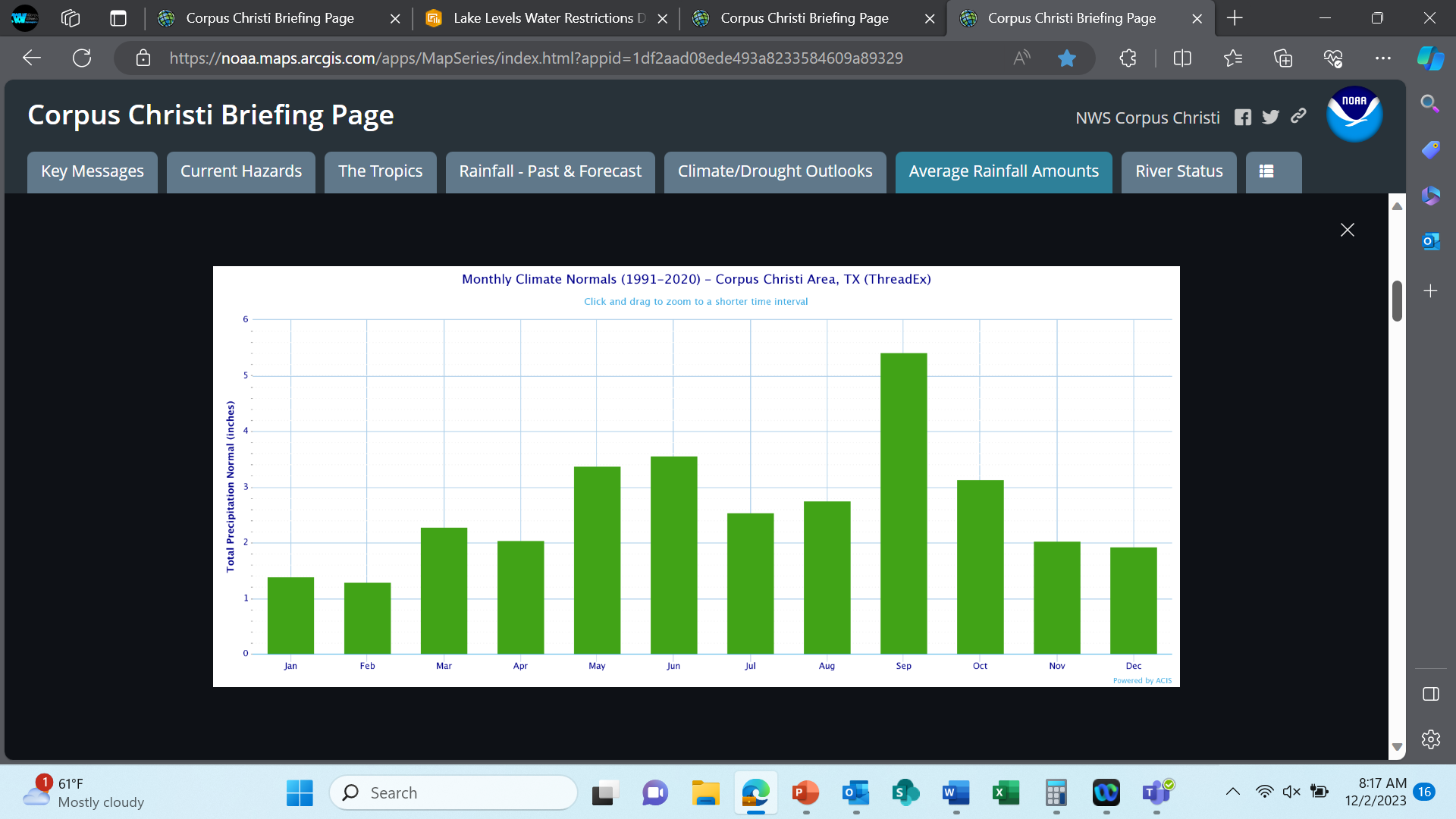 DRAFT
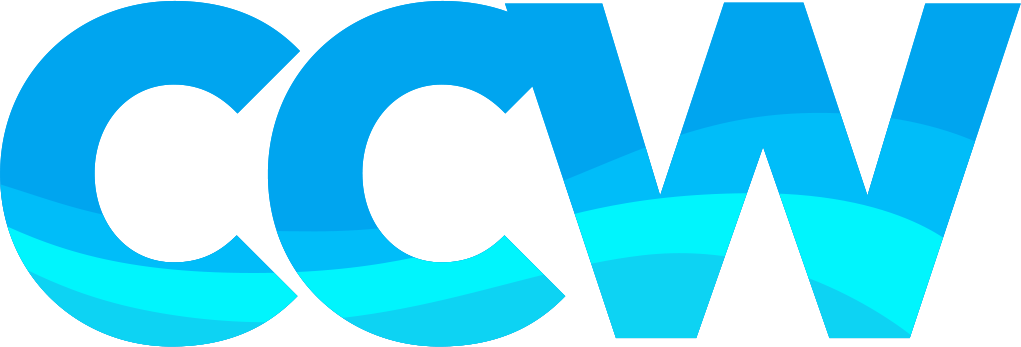 5
Restriction Stages and Lake Levels
Stage 1 Water Restrictions are currently in place
Target: Reduce 10% of Treated Water Demand 
1x weekly irrigation (large-volume, institutions, commercial businesses, and residential customers)

Stage 2 Water Restrictions allow irrigation 1x every other week
Target: Reduce 20% of Treated Water Demand
Other tools include implementing a surcharge on residential customers (not recommended)
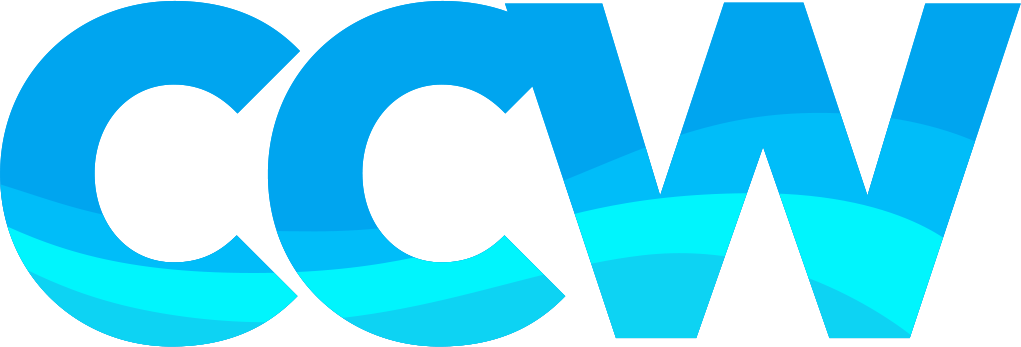 6
Proposed Stage 2 Water Restrictions
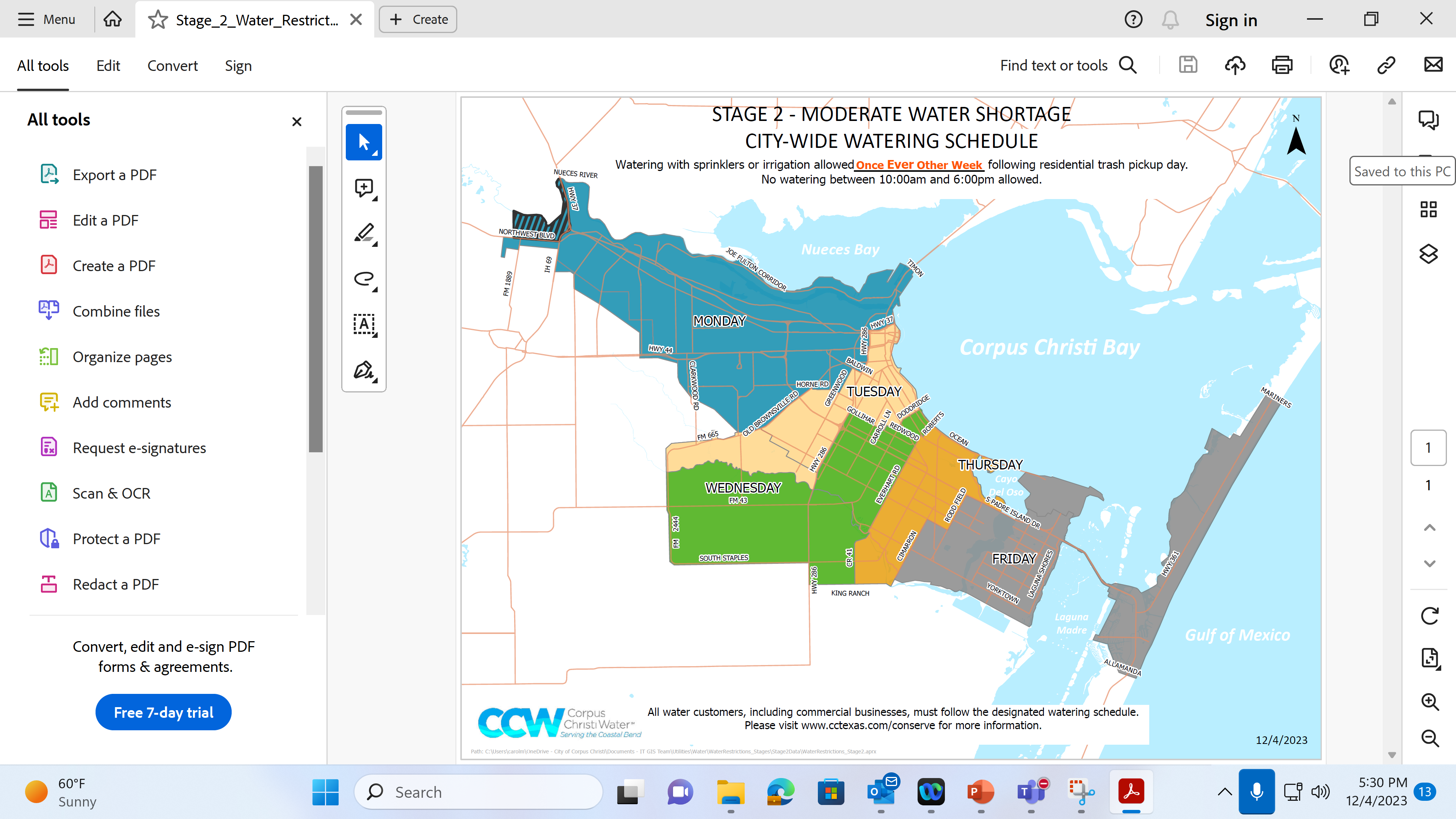 All CCW customers (large-volume, institutions, businesses, and homes) must follow the designated outdoor watering schedule.

For more information, visit: www.cctexas.com/conserve
DRAFT
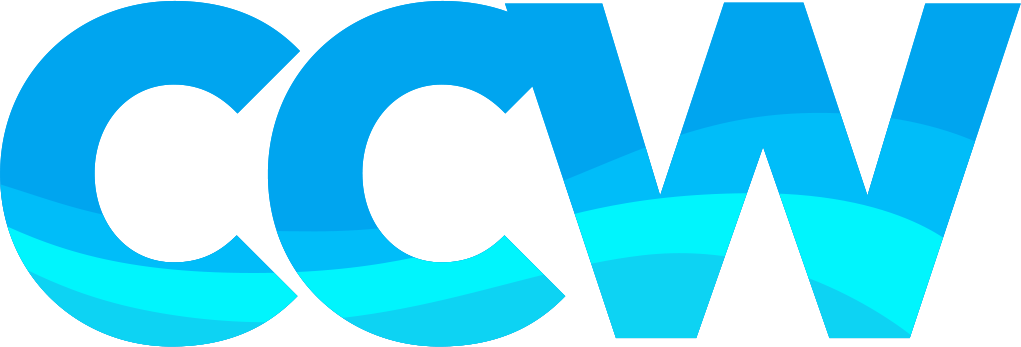 7
Outreach
Advertising
Owned media channels:
Website
Social media
ReverseAlert
Internal communication
Media Relations
Partnerships
Events
Sports Venues
Surrounding Cities and Communities
Educating and outreach with Wholesale Customers
Coastal Bend Mayors Conference – September 14, 2023
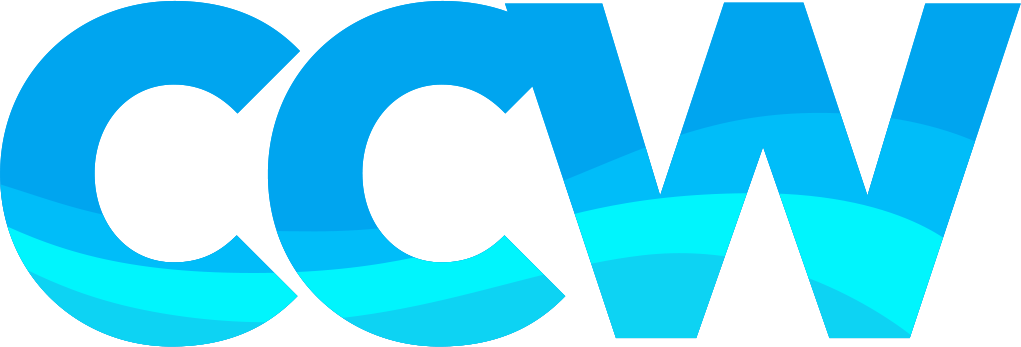 8
Water Supply Project Updates
Inner Harbor Seawater Desalination
Texas Commission on Environmental Quality (TCEQ) 
Water Right permit issued October 2022
Discharge Draft Permit Forthcoming
US Army Corps Permit – Responded to all request for information
Land acquisition option agreement has been signed
La Quinta Seawater Desalination
Currently under review by TCEQ
Evangeline Groundwater
Term-sheet has been provided to the City for review and consideration 
Port Corpus Christi’s Harbor Island Seawater Desalination
City collaborating with Port Corpus Christi 
Pape-Dawson Engineers water integration study continues
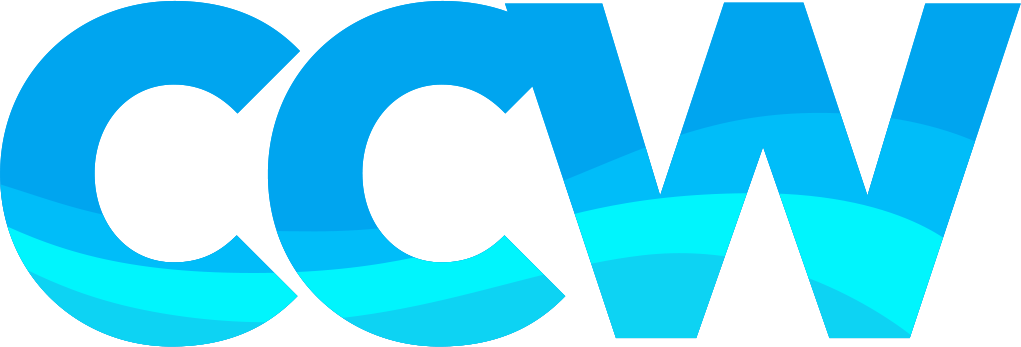 9
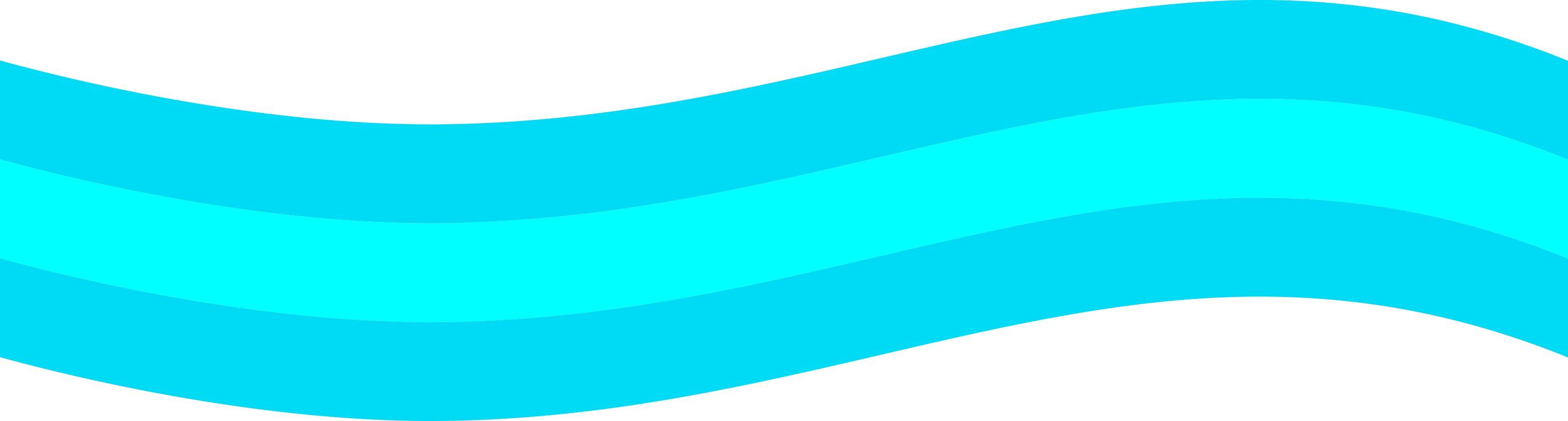 Thank you!
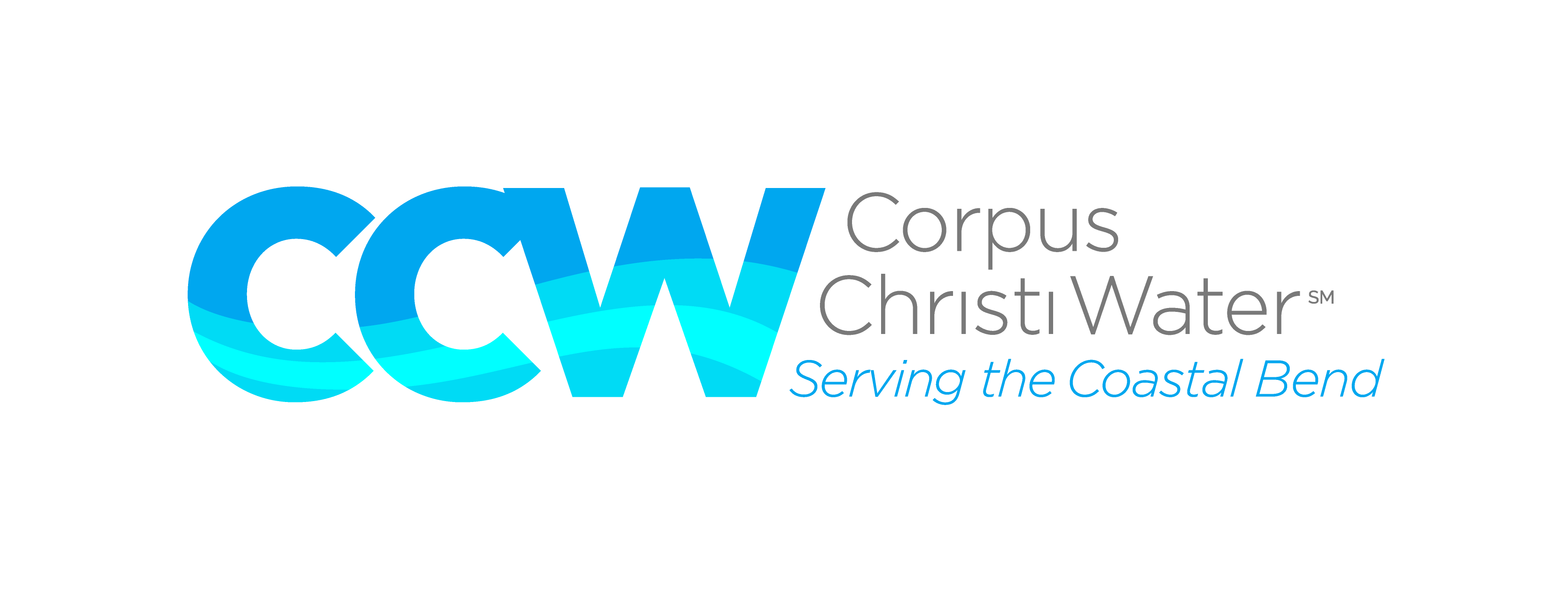 Industry as Part of the Coastal Bend Water System
Long History in Coastal Bend…many companies in excess of 40 years
Understand importance of water as a critical regional resource
Understand area’s susceptibility to drought
Responsible Users & Good Stewards
Efficient water use designed into facilities
Business economics drive efficiency improvements
Recycle & reuse water used in processing raw materials (cooling, steam, washing)
Worked with City to establish water surcharge to collect funds for new water supply
Regularly evaluate strategies to use other sources of water in their operations(treated wastewater, collected stormwater, etc.)
Participate in the “non-essential” water use reduction activities just like everyone else
Good, Long-Standing Working Relationship with CCW
Water Supply & Desalination “Stakeholder Group”…10 years
Water Quality Working Group
Winter Storm Uri…2021
Christmas Freeze…2022
Water Supply Project Update Meetings…quarterly
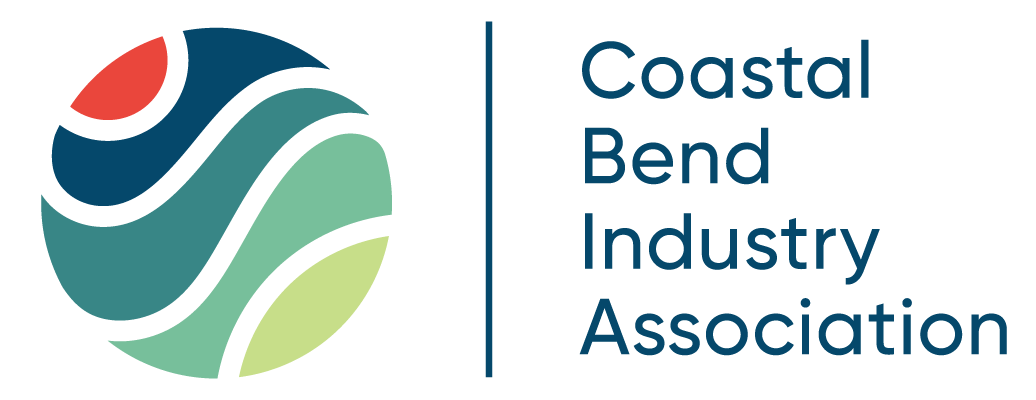